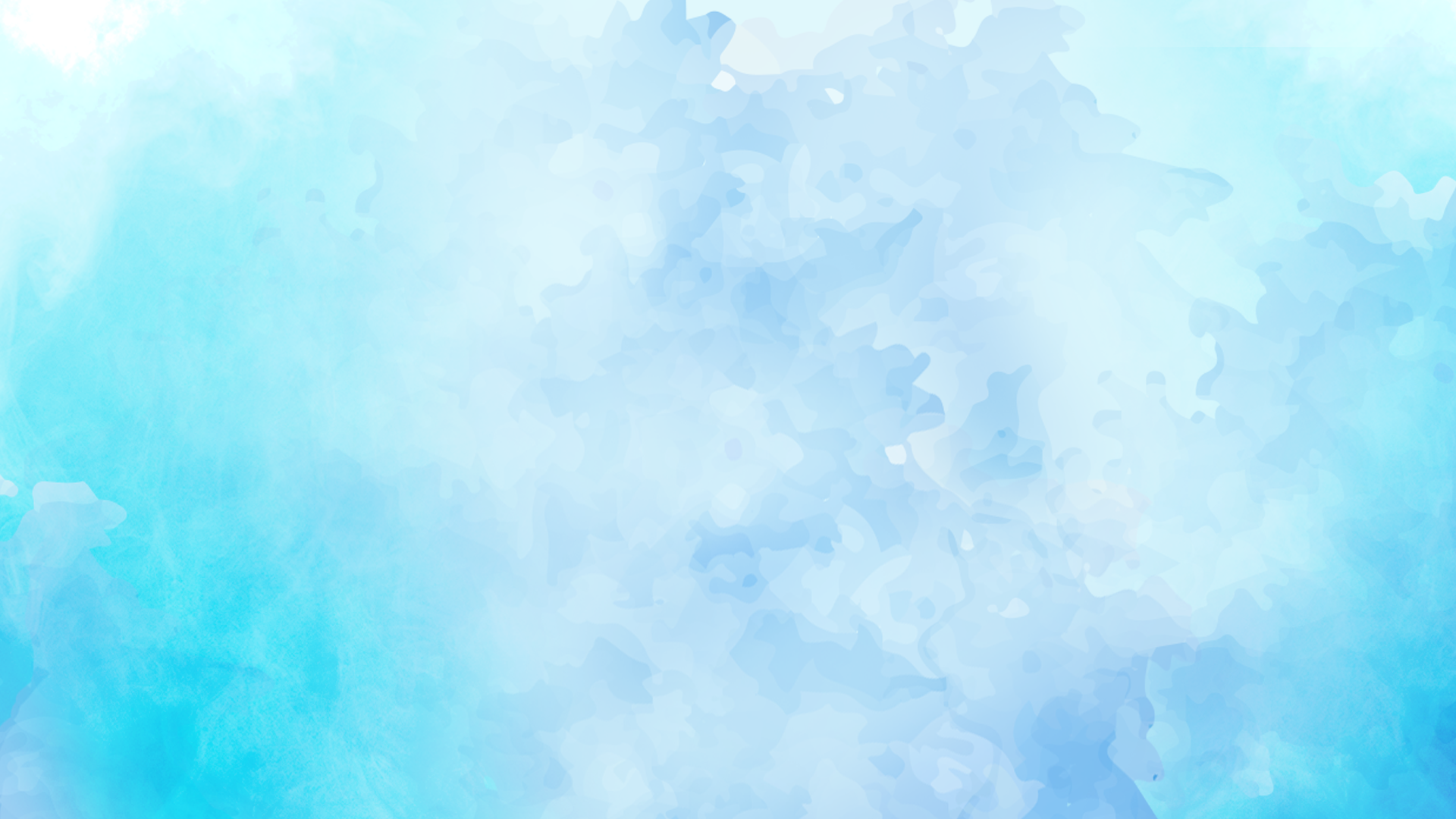 年中总结PPT模板
报告人：xiazaii
点击输入详细内容点击输入详细内容
目录
PART
01
PART
02
PART
03
PART
04
标题内容
标题内容
标题内容
标题内容
点击输入详细内容
点击输入详细内容
点击输入详细内容
点击输入详细内容
01
标题内容
点击输入详细内容点击输入详细内容
请输入标题内容
标题内容
标题内容
标题内容
点击输入详细内容点击输入详细内容
点击输入详细内容点击输入详细内容
点击输入详细内容点击输入详细内容
请输入标题内容
标题内容
标题内容
标题内容
配图
点击输入详细内容点击输入详细内容
点击输入详细内容点击输入详细内容
点击输入详细内容点击输入详细内容
请输入标题内容
标题内容
标题内容
标题内容
标题内容
点击输入详细内容点击输入详细内容点击输入详细内容
点击输入详细内容点击输入详细内容点击输入详细内容
点击输入详细内容点击输入详细内容点击输入详细内容
点击输入详细内容点击输入详细内容点击输入详细内容
请输入标题内容
标题文字添加
标题文字添加
标题文字添加
点击输入详细内容点击输入详细内容点击输入详细内容
点击输入详细内容点击输入详细内容点击输入详细内容
点击输入详细内容点击输入详细内容点击输入详细内容
02
标题内容
点击输入详细内容点击输入详细内容
请输入标题内容
点击输入详细内容
点击输入详细内容
点击输入详细内容
点击输入详细内容
点击输入详细内容
请输入标题内容
标题内容
标题内容
标题内容
标题内容
点击输入详细内容
点击输入详细内容
点击输入详细内容
点击输入详细内容
请输入标题内容
标题内容
标题内容
标题内容
标题内容
点击输入详细内容
点击输入详细内容点击
点击输入详细内容点击
点击输入详细内容
标题文字添加
标题文字添加
标题文字添加
标题文字添加
请输入标题内容
标题内容
标题内容
标题内容
标题内容
点击输入详细内容
点击输入详细内容点击
点击输入详细内容点击
点击输入详细内容
03
标题内容
点击输入详细内容点击输入详细内容
请输入标题内容
标题内容
标题内容
标题内容
标题内容
标题内容
标题内容
01
02
点击输入详细内容
点击输入详细内容
点击输入详细内容
点击输入详细内容
点击输入详细内容
点击输入详细内容
03
04
05
05
请输入标题内容
标题内容
标题内容
点击输入详细内容点击输入详细内容点击输入详细内容点击输入详细内容点击输入详细内容点击输入详细内容
点击输入详细内容点击输入详细内容点击输入详细内容点击输入详细内容点击输入详细内容点击输入详细内容
请输入标题内容
01
02
标题内容
标题内容
标题内容
03
04
点击输入详细内容点击输入详细内容点击输入详细内容
点击输入详细内容点击输入详细内容点击输入详细内容
点击输入详细内容点击输入详细内容点击输入详细内容
请输入标题内容
标题文字添加
点击输入详细内容点击输入详细内容
点击输入详细内容点击输入详细内容
点击输入详细内容点击输入详细内容
点击输入详细内容点击输入详细内容
点击输入详细内容点击输入详细内容
点击输入详细内容点击输入详细内容
标题文字添加
请输入标题内容
标题内容
15%
点击输入详细内容点击输入详细内容点击输入详细内容点击输入详细内容点击输入详细内容点击输入详细内容
点击输入详细内容点击输入详细内容点击输入详细内容点击输入详细内容点击输入详细内容点击输入详细内容
点击输入详细内容点击输入详细内容点击输入详细内容点击输入详细内容点击输入详细内容点击输入详细内容
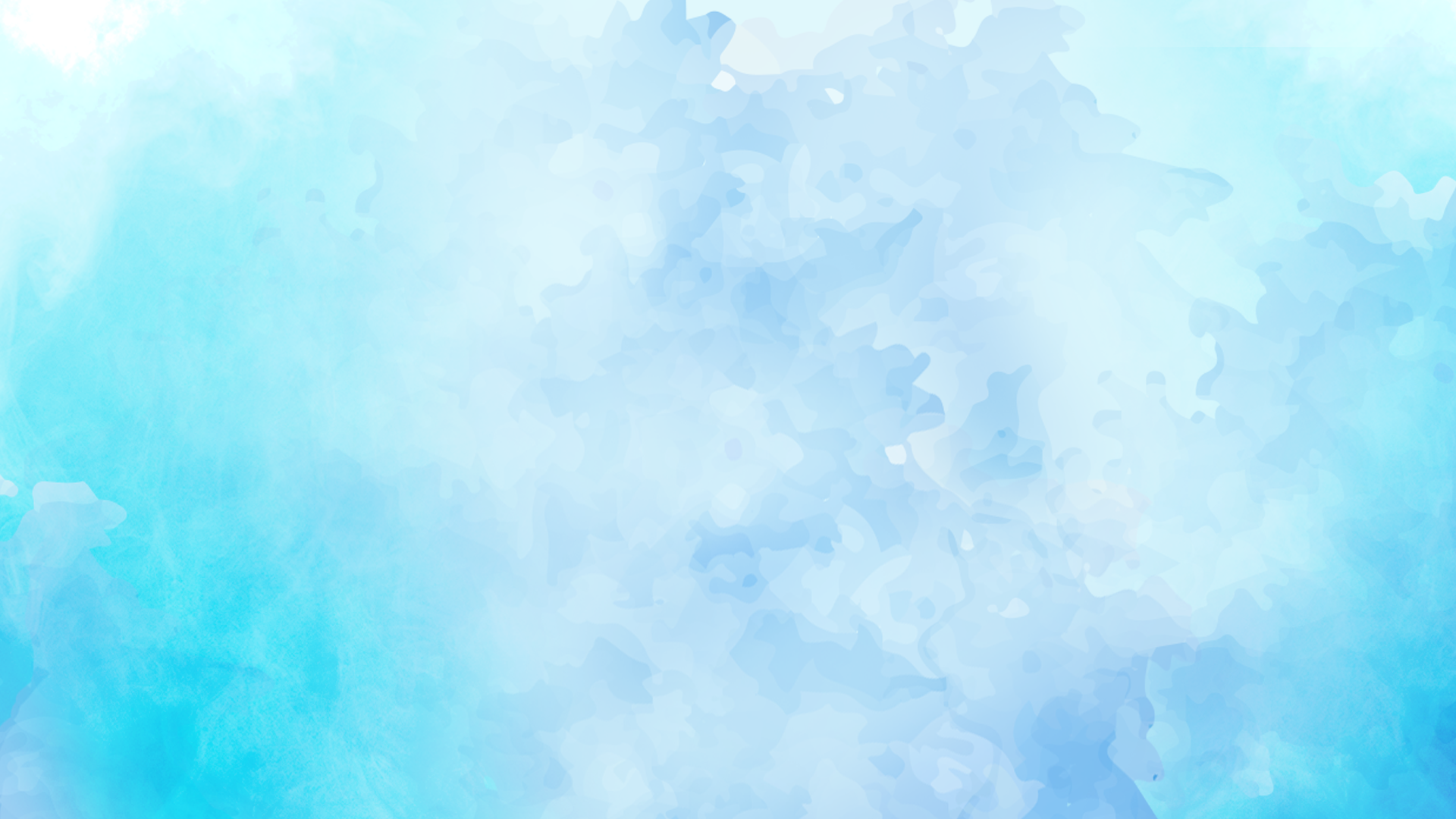 谢谢观看
THANK YOU FOR WATCHING